Гласный звук У, буква  У,у.
(презентация к НОД в старшей группе)


Подготовила:воспитатель
 Болдырева О.А.
Анализ звука У
Отгадайте загадку:
Отгадайте загадку:
Отгадайте загадку:
Игра «НАЗОВИ СЛОВО»
Анализ буквы У
Буква У – два длинных ушка.
Или: У дубочка два сучочка.
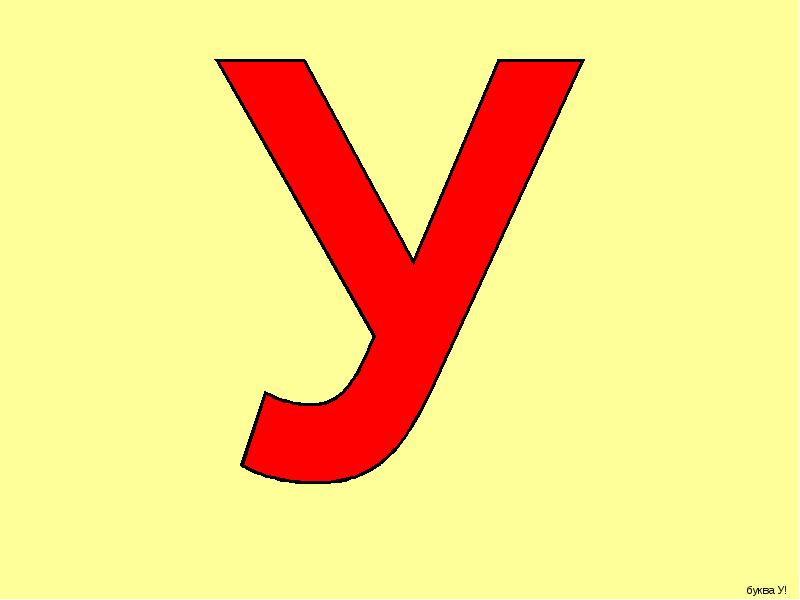 Физкульминутка:
Рот пошире открываем.
Руки кверху поднимаем.
Губы трубочкой вперед.
И руки вперед.